American HistoryTalk 24 “The Progressives Part Two”
Panic of 1907
Panic of 1907: State of US Banking
National Bank abolished by Andrew Jackson 1836

“Independent Treasury System”  established 1840;s
Adjust reserves of 1000’s independent banks by regulating stocks of gold
Control bank behaviour by controlling supply of gold
No mechanism to adjust money supply rapidly: Panics 1857, 1873,1893

US financial system increasingly unstable 
Trusts broken up, reduced profits…but many remain and interlinked
 Exports rising, imports protected…too much Gold to US
British raise interest rates to retain gold
Vulnerable to shocks: (1) Earthquake and (2) Stock manipulation
San Francisco Earthquake 1906
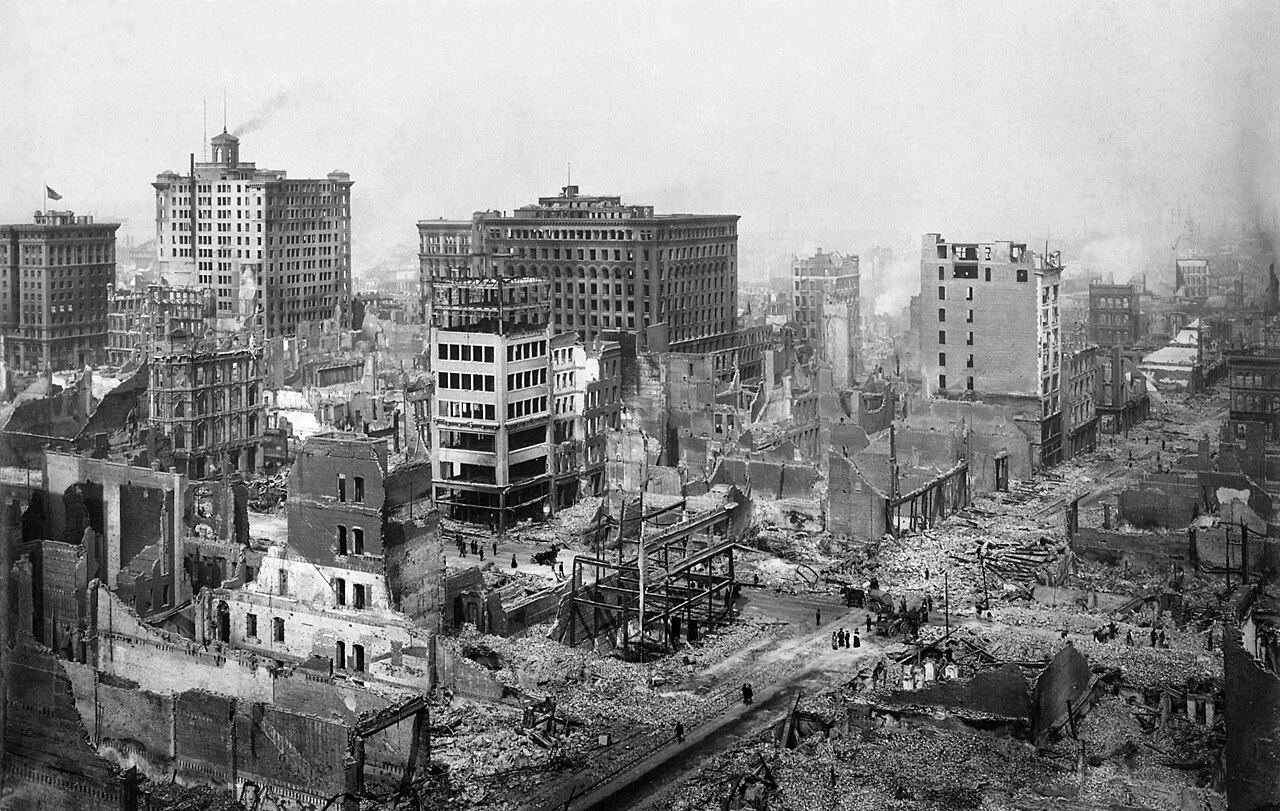 3,000 killed, 300,000 out 400,000 homeless…$29Billion (2024) damage…surge in demand for gold createsliquidity crisis …British interest rate rises
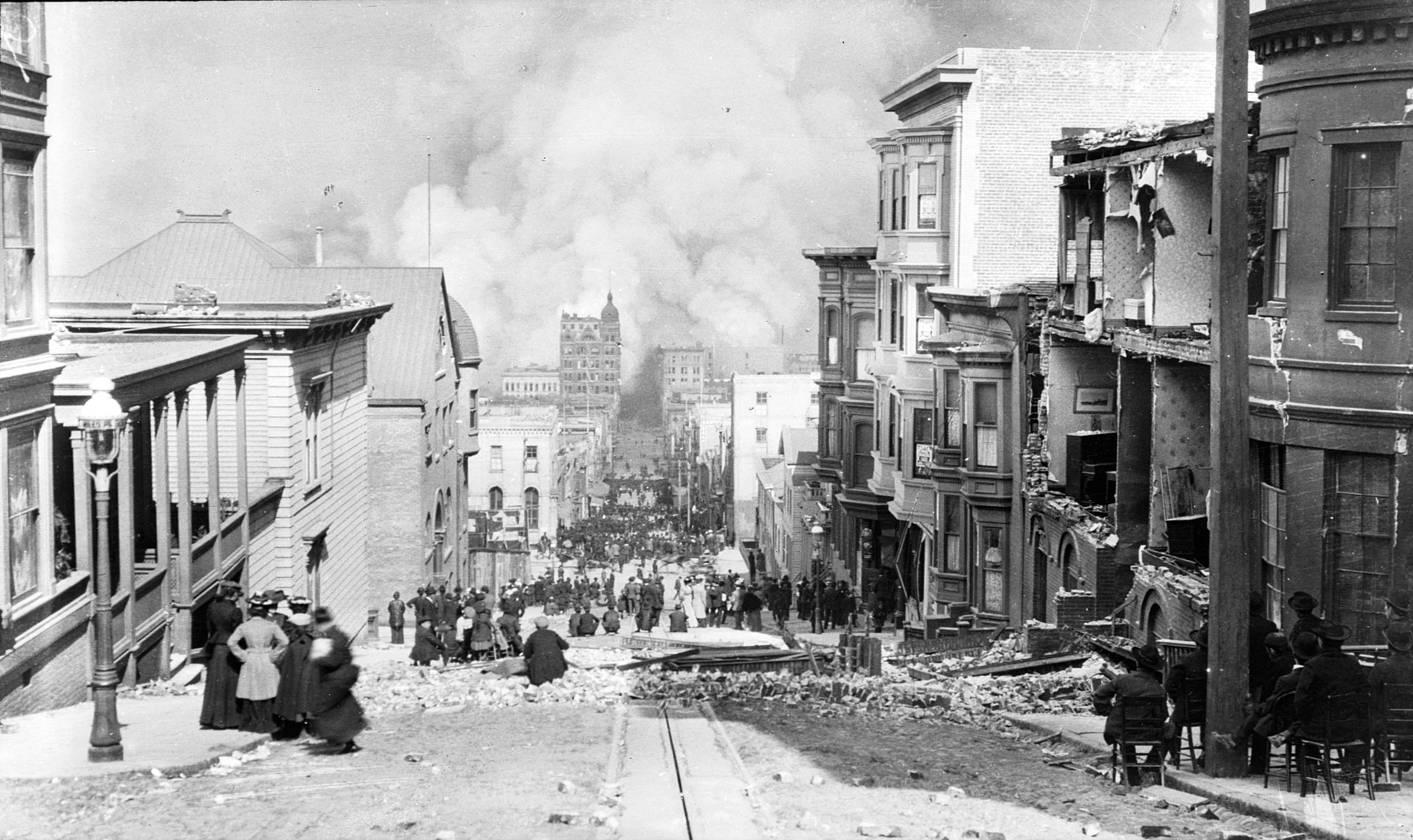 The first “Big Short“Corner” Copper Market in 1907
Short selling
Borrow stock for X limited at £100 a share from Broker
Sell X limited shares at £100 and buy option to buy same shares in 3 months for £10
Price of X shares falls to £10
Buy shares at X limited at £10 and returns shares to Broker
Takes profit of £90

Dangers of Short Selling if price of X limited stock rises
Stock of x company rises to £200
Short seller must buy stock at new price  
Potential unlimited loss……Broker can demand loan repayment
Stock Price Manipulation…and its effects
The attempted “Corner”
Copper Magnate August Heinz moves into banking business
Brother Otto wants to take over firm….believes other stock holders shorting stock
Uses dodgy bankers to mass purchase stocks to raise price and “Squeeze” short sellers and force stock transfer…borrows millions
Price rises from $39 to $62 per share in one day

The disaster
The “Squeeze” fails …short sellers few and secure financing, stock repurchased
Market realize stock price increase due to Otto’s purchase
Price of United copper collapses to $10…Otto ruined
Panic spreads across banking system……suspicion stock values.. N
NY City set to default
Panic of 1907…impact
Manipulation
exposed
Enter PK Morgan Bank
..support from Rothschild in UK
...gold transfer from UK to US
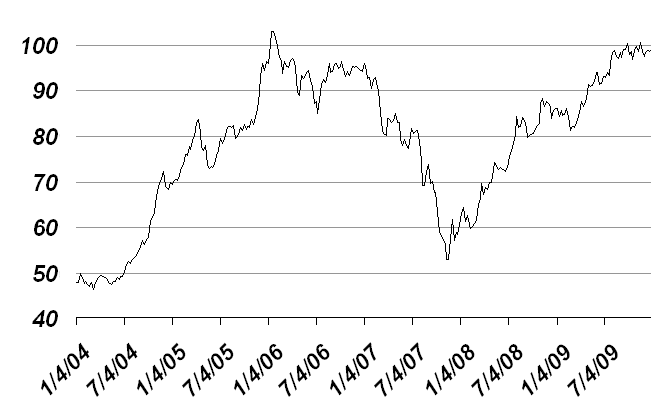 Morgan
intervenes
Real market effects:
….Multiple bank failures
….Production falls 11%..3 yrs to recover
….Unemployment rises from 3% to 8%
Political effects: 
….Morgan demands freedom buy 
 Carnegie Steel & create US Steel 
…new “Trust”
…Teddy Roosevelt blackmailed
    but has to relent to protect economy
US destiny …to be defined by Morgan?
Teddy Roosevelt turns on the banks
….dependency cannot recur
….establishes commission to investigate and reform banking system
T
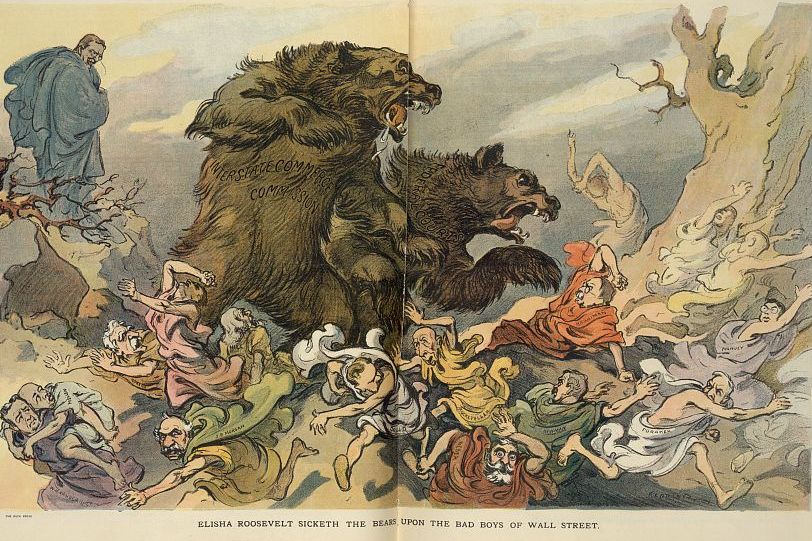 Transition to Taft
Transition to Taft & Bull Moose election 1912
Teddy promised to avoid 3rd term
….considers it undemocratic 
…major reforms and policies in place
…wants adventure
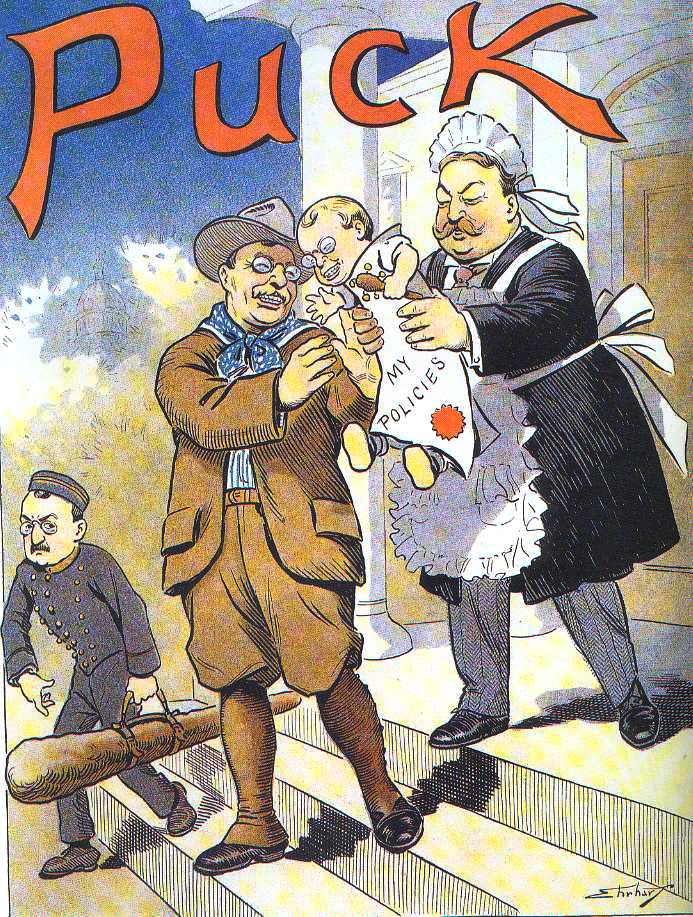 Convinces Republicans to choose
Reluctant friend Howard Taft to run
….and do what he says
Republicans win 1908 election
51% of vote…
Roosevelt to Africa for 2 years
… big game hunting…nature
…supports British efforts to create
protected game reserves
Howard Taft Presidency 1908-1912
Wealthy family. Friend of Theodore Roosevelt, wants to Be judge…legal scholar ..never elected to office
…dominated by ambitious wife
.. Governor of Philippines & Cuba
  ….peace and calm
Howard Taft 1858-1930
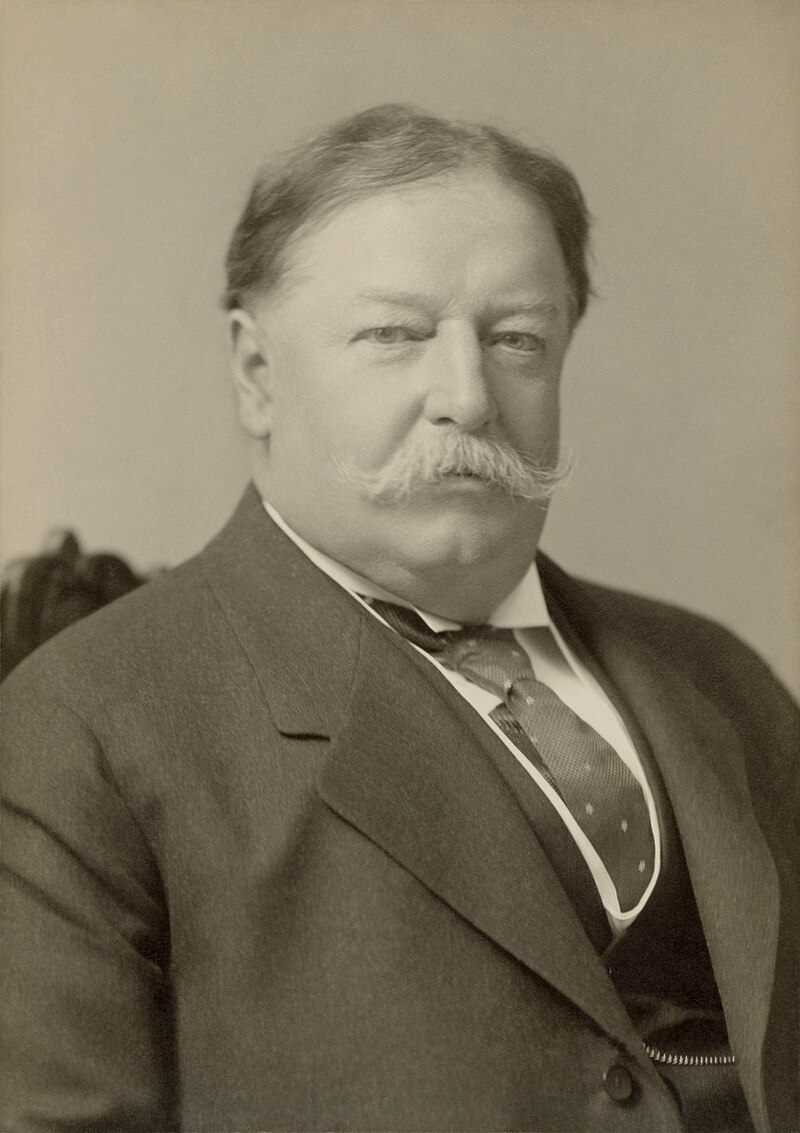 Nicest man to be President
……Rooms full of enemies made friends
Huge. Subject to ridicule...
…gave seat on tram, 3 ladies accepted
..out riding “how is your horse?” asks aide
…Taft…no response…just smile
Objective in office: tranquillity
…wife has stroke…dedicates himself to her
1912 Election
Theodore Roosevelt & Taft fall out
…Taft seeks to break up US Steel …believes TR blackmailed in 1907
…slows down creation of National Parks
…abandons labour reform, child labour
Friendship Broken
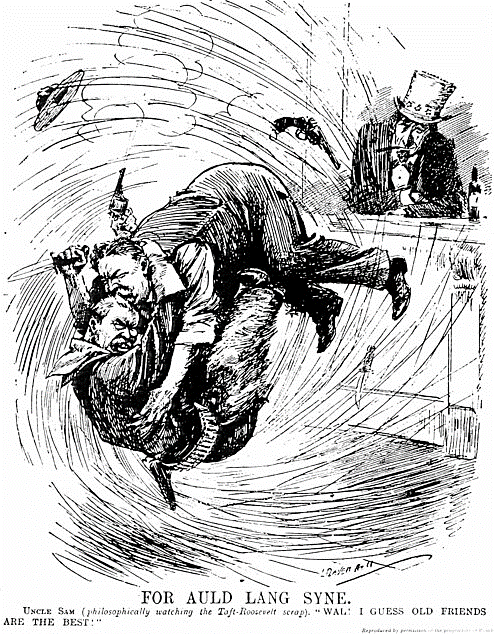 TR claims real Republicans betrayed
…”New Nationalism”…social reform
Republican Party Splits
….Roosevelt supports walk out of Convention
… TR Creates Progressive or “Bull Moose Party”
Democrat Convention selects “Progressive”
Governor of New Jersey & Professor of History
Woodrow Wilson
Fight of the “Progressives”
Progressives (Bull Moose):Big Government, social reform, high tariffs
Tours country, Shot while speaking…continues talking.. recovers, 

Republicans: Howard Taft: Gradual reform, continue break up of monopolies, does not campaign…not interested in winning

Democrats: Wilson: “New Freedom” platform
Small Government, Break up monopolies, reform banks, reduce tariff, White Supremacy 

Socialist: Eugene Debs: All above servants of Business, 
Workers rights, unions, end child labour, equal rights for blacks & women
1912 Election Results
First election all 48 states
Women voting in most western states
1912 Election
Democratic electoral landslide
435 electoral votes…40% vote
…Progressives 88 electoral, 27%vote
…Taft 8 electoral, 23% vote
…Debs 0 electoral but 6% popular vote
      …highest for Socialist Party
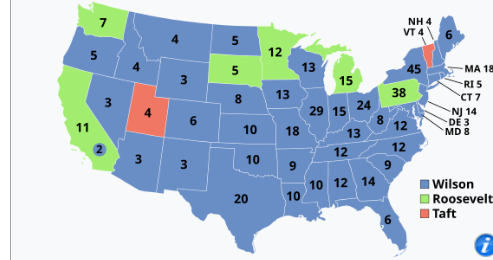 Wilson first  Southerner to White House
since Civil War
Democrats control Senate and House
Last election “appointed” Senators
…17 Amendment passed 1913
… elected directly by people from 1914
Woodrow Wilson
Born Virginia…father Minister founded Southern Presbyterian Church
..intellectual without friends but admired
..not as admired as he was by himself
Woodrow Wilson 1856-1924
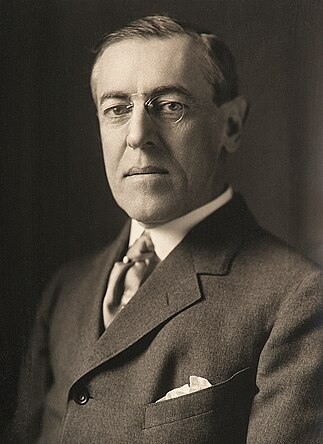 Only US President with PhD (History) 
....author US history text books
President of Princeton…Anglophile
….replicates Oxford. Introduces “rigour”
…. exclude blacks from education
Elected Governor of New Jersey
… Progressive & not controversial
Convinced chosen by Divine intervention Determined to apply “Science” to business of government…and only he understood how
‘Scientific’ Government at work
Federal Reserve Act 1913 : Creates National Bank
Lender of Last resort, issue national currency, set interest rates
Board appointed by President, 12 

Revenue Act 1913: US government funded more by taxes than excise duty
Income tax on highest earners 1% on top 3% of population
Reduced tariffs from 50% to 20%

Trade & Industry Reforms 1914
Creates Federal Trade Commission to outlaw “anti competitive practices”
Child Labour Act 1916 : approved law but rejected by Supreme Court

Philippines to be given independence after “trial period”…no more empires
Dark side of “Progressivism”
“Scientific Racism”
Humans divided into “taxa”
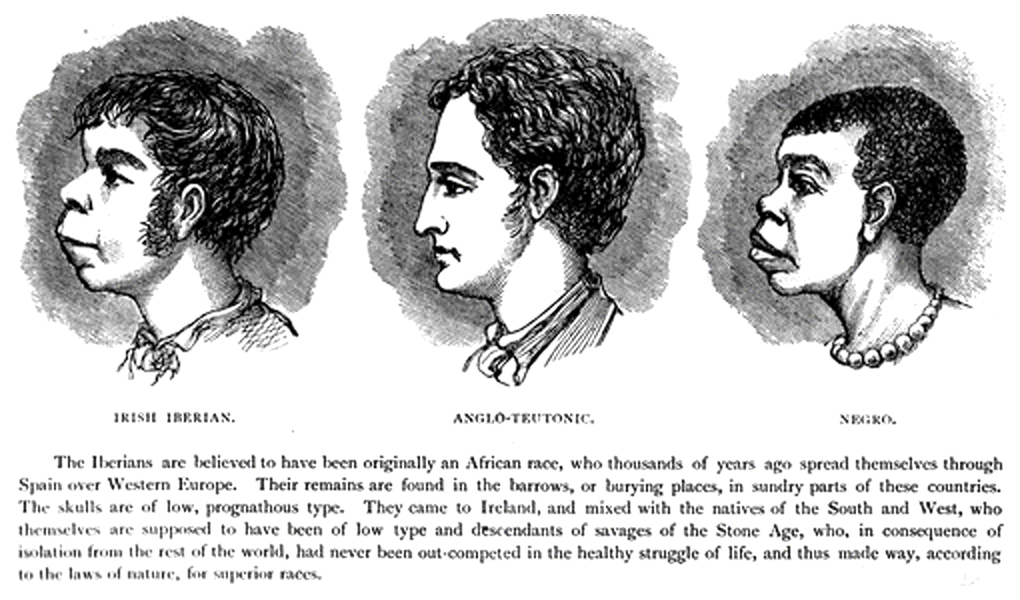 Pre Darwin….racism justified by “biblical teaching” ….and economics
Darwin: Origin of Species posed question
…but “no racial distinctions that would indicate
 that human races are discrete species”
19th/ Century “pseudo scientists”
 British professor Dalton: race hierarchy
….Blacks….lowest form
…Europeans “Aryan” non Aryan…non …Aryan/“Nordic”..Iberian, Italians …Slavs…Jewish “race”
Wilson combined “biblical teaching” with 
“Scientific proof” of White superiority
Scientific Racism impact
Wilson orders Federal Government
To segregate blacks in government
First Hollywood 1916 “Blockbuster “
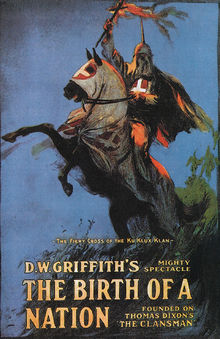 Fires 15 out 17 black managers
Enforces segregation throughout  US 
Government & US army: black officers fired…including black solders in Spanish war
Promotes first Hollywood blockbuster
… “Birth of a Nation”
…revives “Old South” myth & “Lost Cause”
Shapes legislation and immigration policy
Post 1910…re-emergence of KKK
“Eugenics Movement”
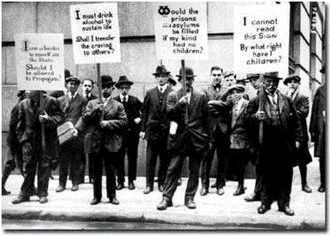 Improve the “race” by
‘selective breeding”
Positive “eugenics”…promote
…American Breeders Association
…Better Baby contests…white only
Negative “eugenics”
….sterilisation programmes
     of disabled, convicts
… (Buck vs Bell) court support
…60,000 sterilisations 1910-1960
…principally black women in
Shapes immigration and social
Policies through 1960’s
Social Change: Women’s right to vote
US Suffragette Movement 1900-1913
1900-1913
Reject “Woman’s Bible
Discard “Abolitionists” roots practice segregation & encourage support in white South
Leadership white upper and middle class women….link with “Temperance”

Comparisons to British
American reject militant tactics of British
Message “good behaviour & Temperance: “White women model”
Less violent response by US legislators 
Evidence of progress….state by state
Carrie Chapman Catt (1859-1947)
Modest Iowa family…works way through college
…Agriculture College…demands right to speak
…Superintendent of Schools
…marries wealthy industrialists
Carrie 1901
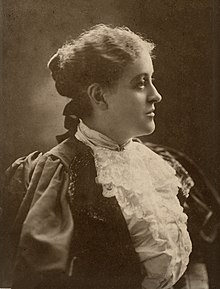 Attends International Conference 1902
..co writes resolution:
“That men and women are born equally free and independent members of the human race; equally endowed with talents and intelligence, and equally entitled to the free exercise of their individual rights and liberty.”
Leads US Woman’s suffrage movement 1895-1900 &
1915-1920…focus on organisation & discipline, 
…..avoids public confrontation
…..accommodates White Supremacy
….segregates blacks…to win South
Alice Paul (1885-1972)
Alice in 1918
Born New Jersey...Quaker family
….descendent of William Penn
…joins mother at suffragette meetings
…goes to college, degree in Biology
...then to England
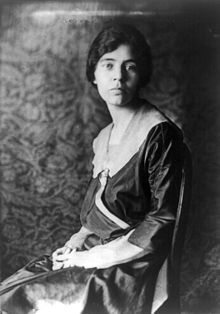 Studies at Birmingham University & Quaker
College, Selly Oak. 1907-1910
….meets Emily Pankhurst/ Webbs/ Socialist
…joins militant protest..arrested …hunger strike
Returns to ….Joins NWSA
….Catt & committee disagree
….rejects conservative state by state approach
…organises “Suffrage Procession of 1913
1913 Women’s Suffrage Procession
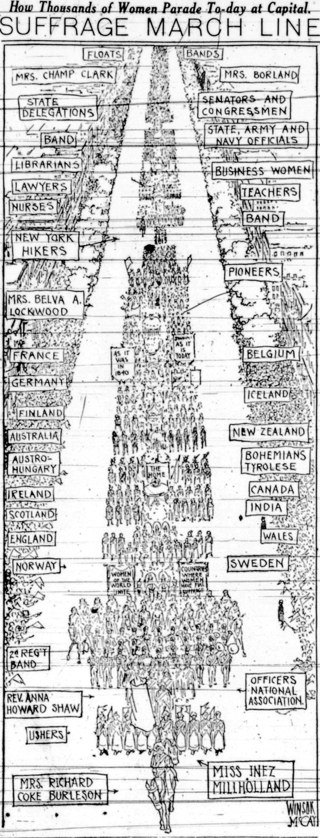 First ever march by women
To fight for rights
Alice organises to take place
Alongside Wilson’s inauguration
Plan: maximise publicity and
 present orderliness
...8,000 women, all nations
… 500,000 spectators….led by Inez Mulholland 
, lawyer…on white horse
Women’s Suffrage Procession 1913
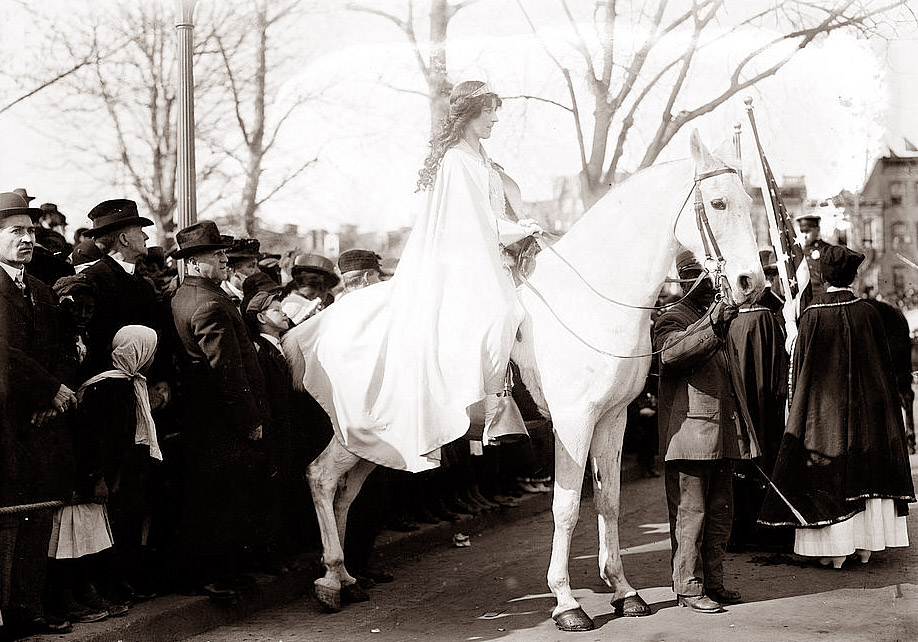 The head of the Procession
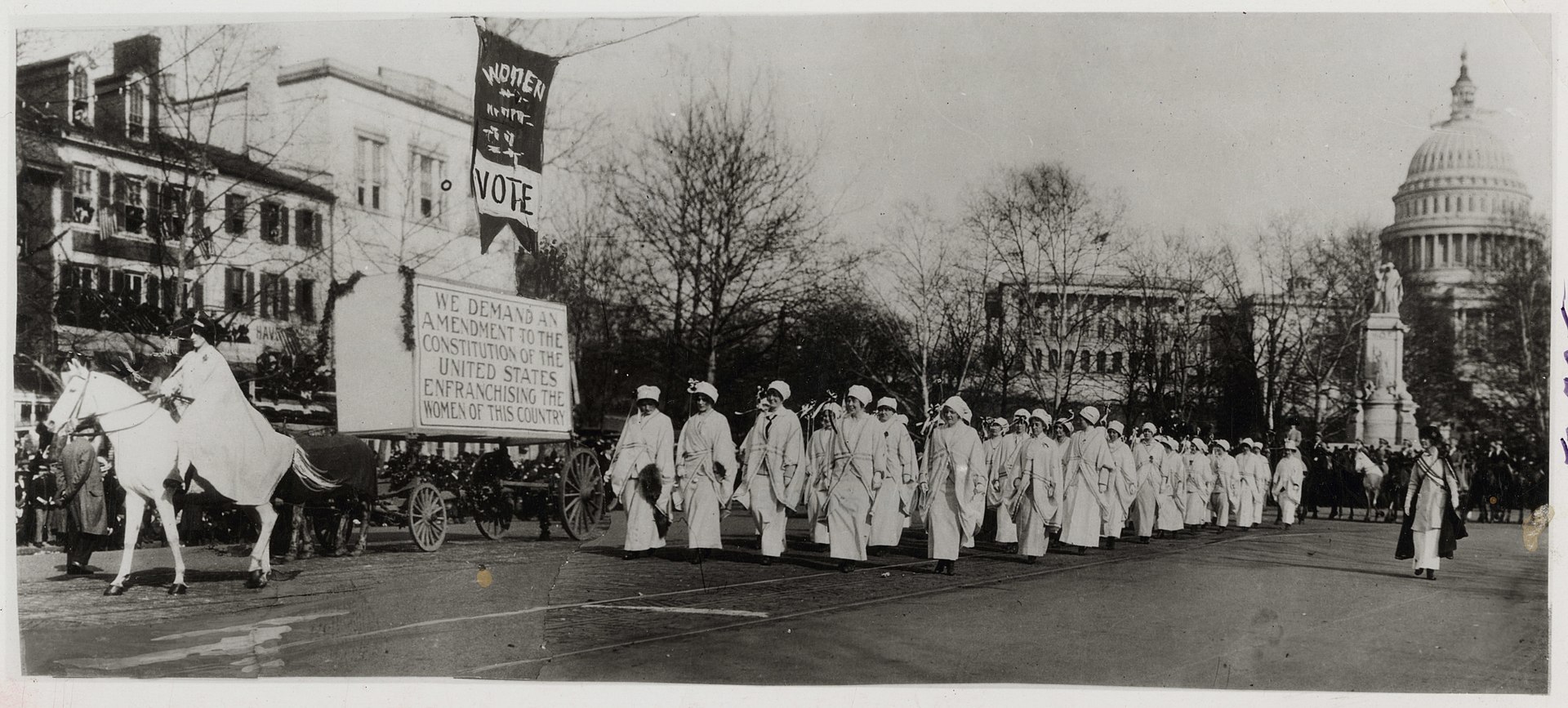 Suffragettes 1913-1919
Procession blocked by violent male demonstrations
100 women injured
Widespread publicity…

Post Procession strategy: a two pronged attack
NWSA (Catt) lobby congress…publications
NA (Alice Paul) demonstrations, publicity
Vigils outside White House…arrested, return, arrested, return

19th Amendment issued to Congress
Rejected by Wilson….State responsibility
Efforts to secure vote intensify
Opposition: Religious Fundamentalists, Conservatives,, New Immigrant patriarchal families
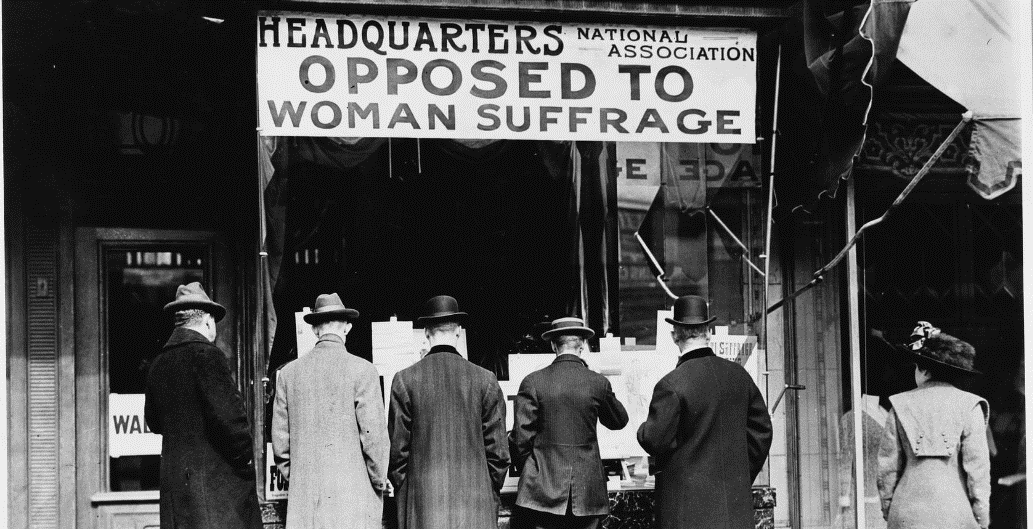 Suffragettes march 1916
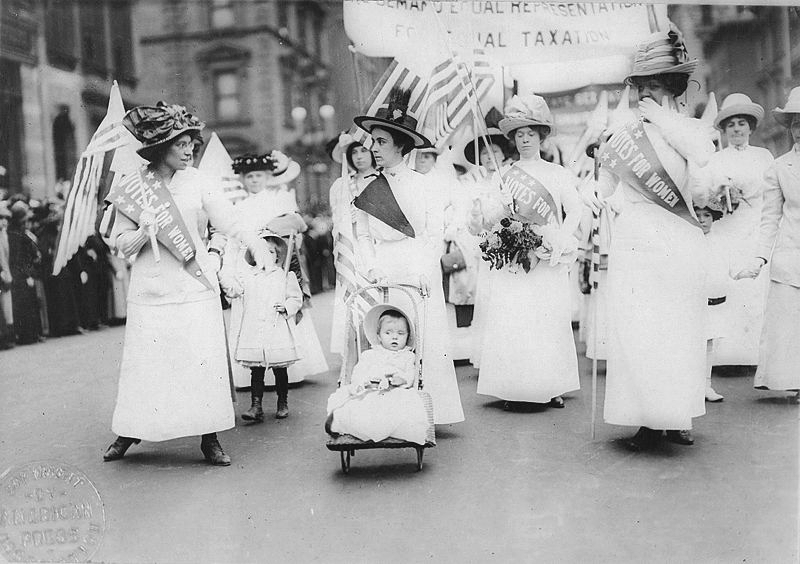 Marches continue:  New York 1916
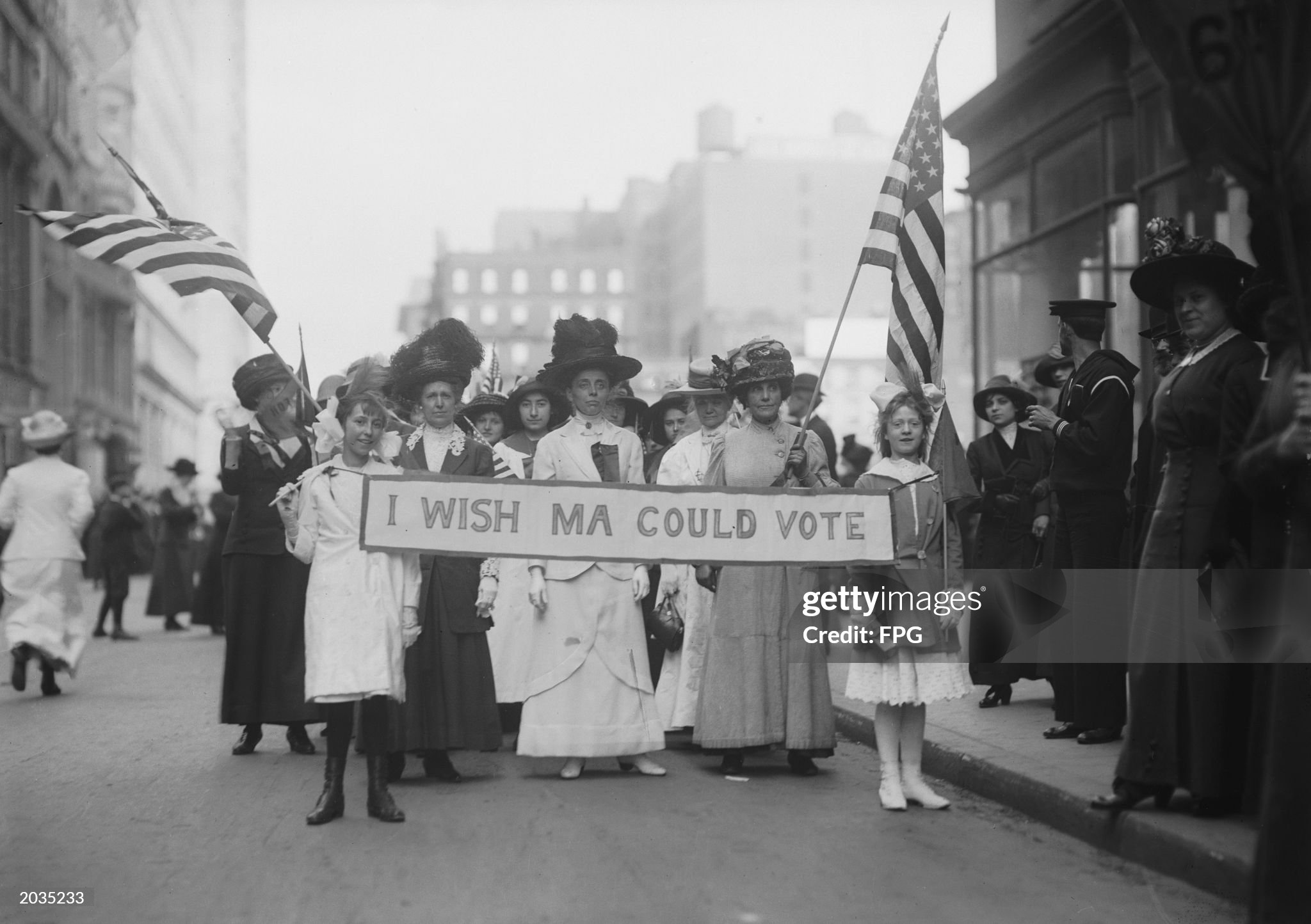 Happy Marchers 1916….males cease obstructing marches….more states give women vote
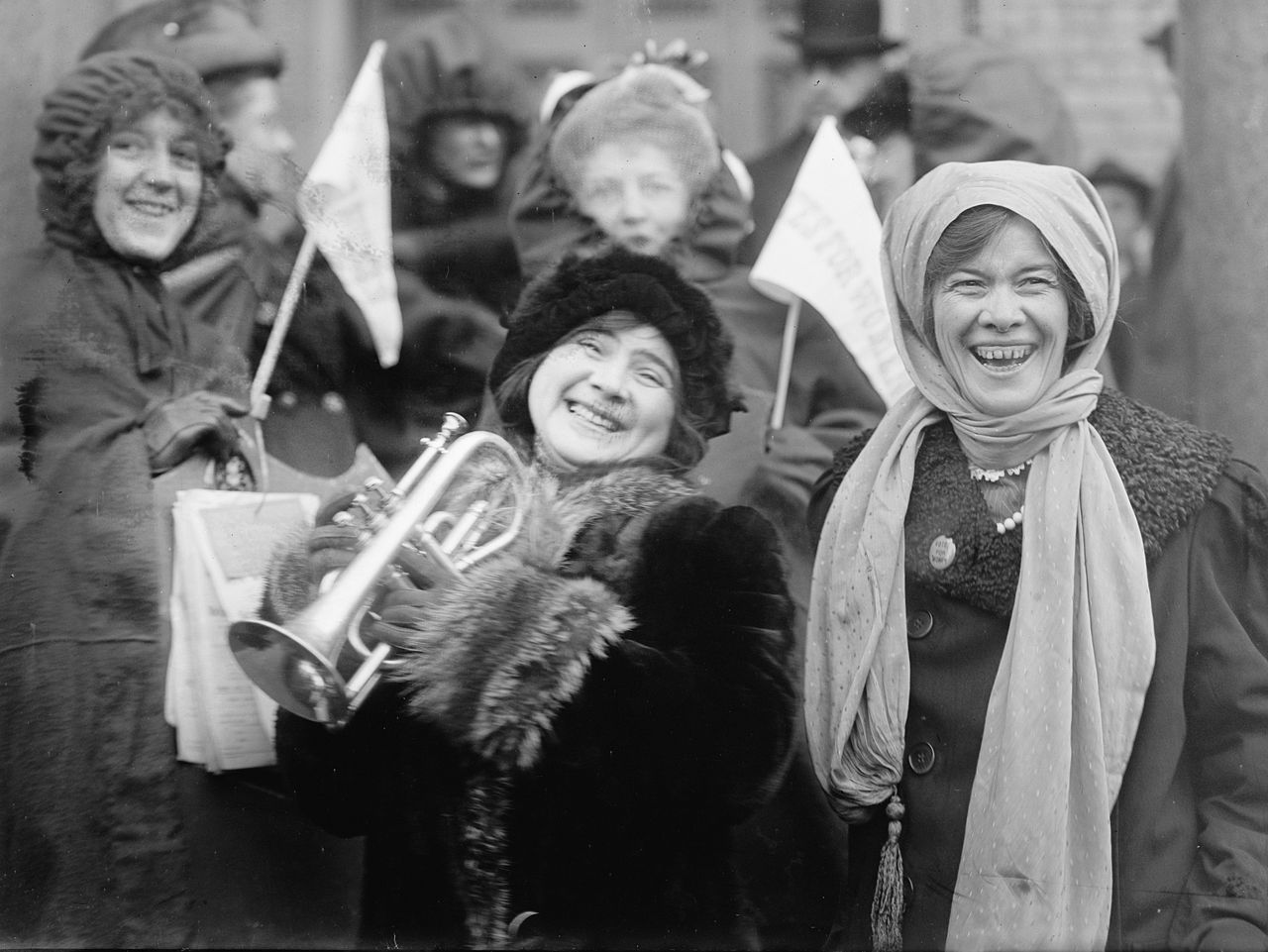 Women’s Suffrage 1915….votes in West…shortage/power of women
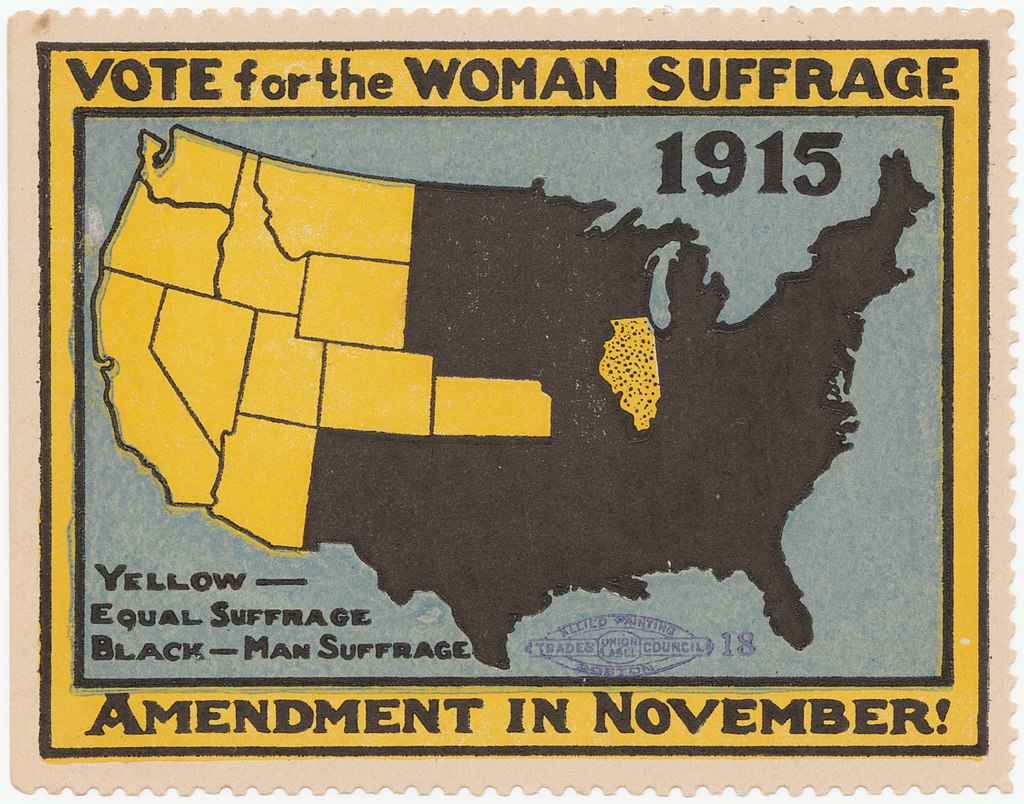 Alice Paul strategy:  shame East & South & North to pass Amendment
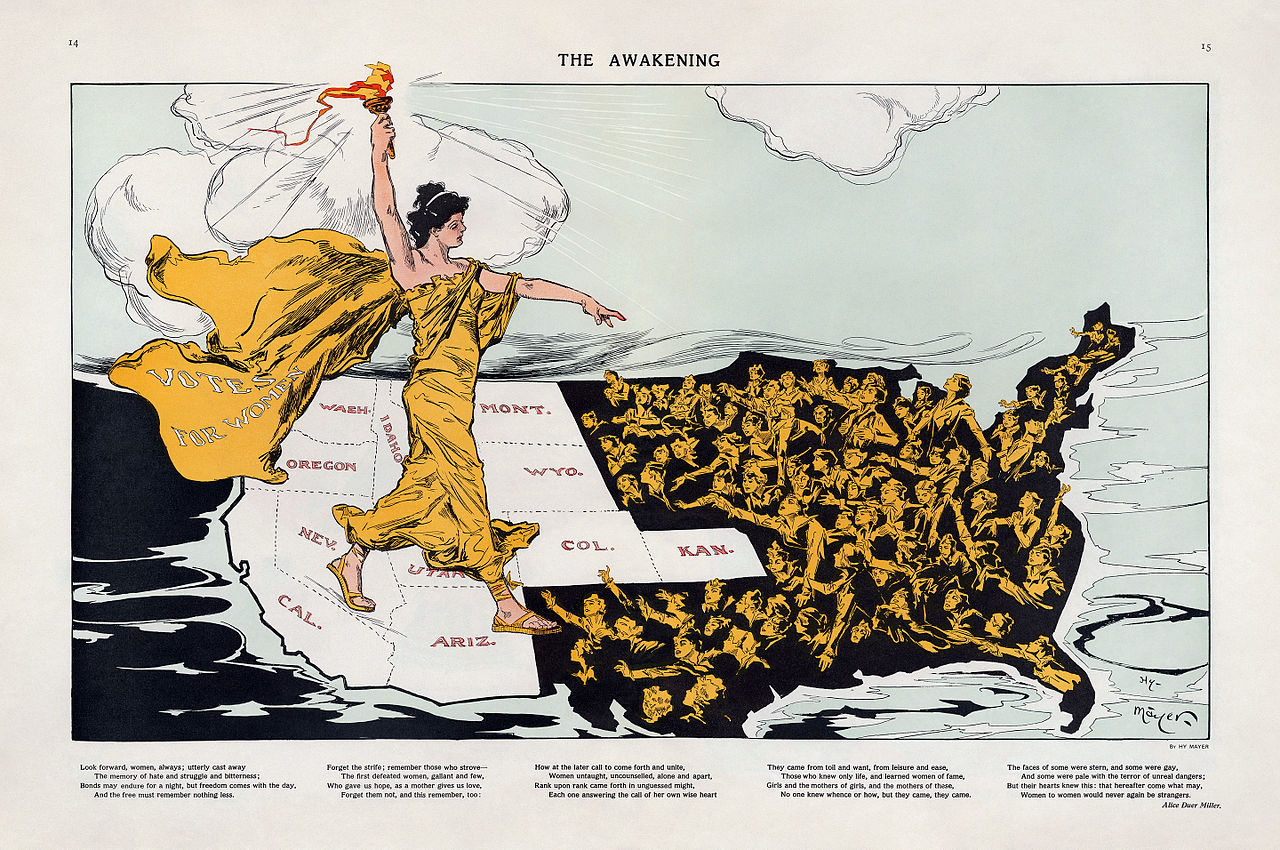 USA 1914: a hyper confident nation immersed into itself, the outside world a distraction, at most a source for profit
All that is about to change as Mexico dissolves into chaos and the 
Great Empires of the world self destruct…..and go mad
Talk 15: The USA and a world at war